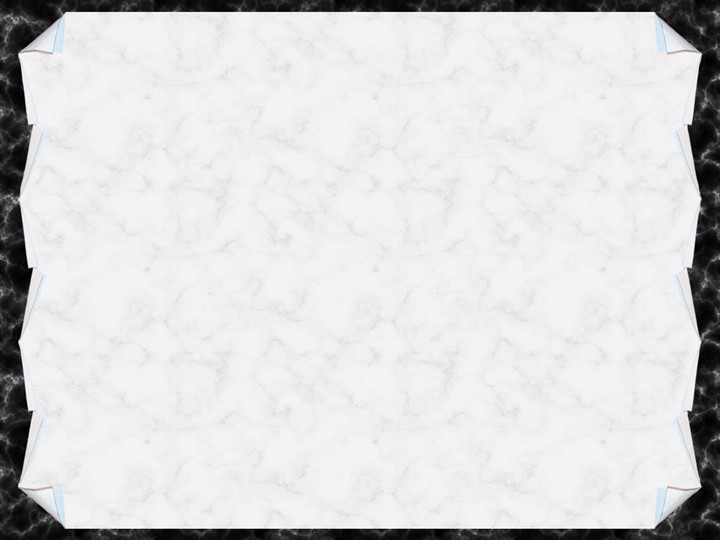 Итоги работы МБОУ СОШ № 19 за 2014-2015 учебный год
Научно-методическая тема школы в 2014-2015 учебном году
«В условиях перехода на новые образовательные стандарты развитие творческого потенциала современного учителя и учащихся путем применения прогрессивных методик и технологий в урочное и внеурочное время».
Акценты:
 в содержании деятельности школы - интеграция обучения                     и воспитания;
 в преподавании – освоение современных педагогических технологий;
 в учебной деятельности – создание адаптивной образовательной среды.
Паспорт образовательного учреждения
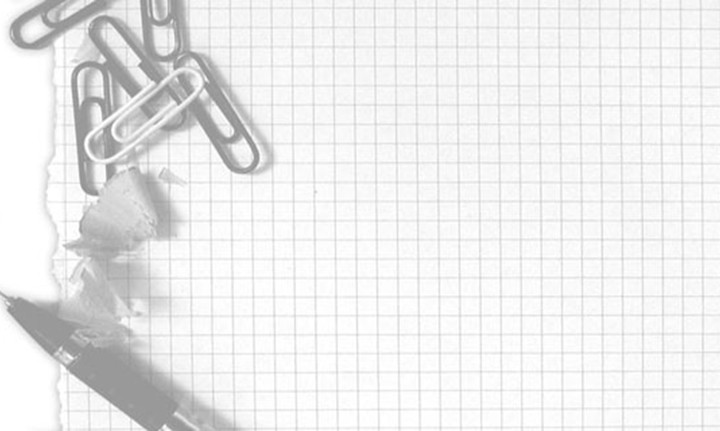 Основные направления работы школы в 2014-2015 учебном  году:
Комплексное

Дифференцированное

Проблемное
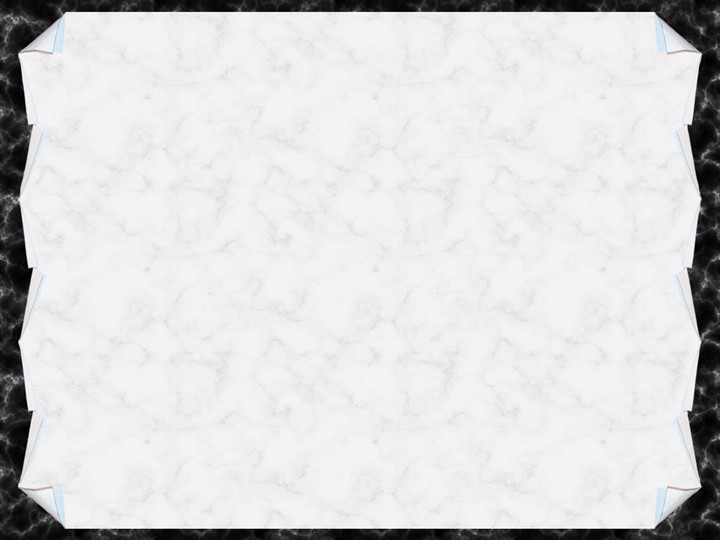 Подготовка школы на переход основного общего образования на ФГОС: 
ШАГ №1Создание рабочей группы для разработки и управления программой изменений и дополнений образовательной системы школы.
ШАГ №2 Определение изменений и дополнений в образовательную систему.
ШАГ №3Разработка Основной образовательной программы. Разработка единичных проектов изменений в сводную программу изменений и дополнений.
ШАГ №4 План-график мероприятий по обеспечению введения Федерального государственного образовательного стандарта основного общего образования на 2014-2015г.г.
ШАГ № 5 
Разработка модели внеурочной деятельности, позволяющей избежать перегрузки обучающихся (модель дополнительного образования).
ШАГ №6
Контроль реализации запланированных изменений в образовательной системе школы.
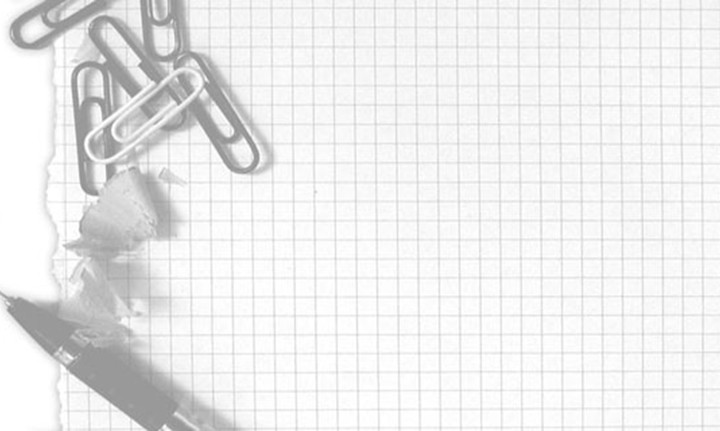 Основные направления работы школы в 2014– 2015 учебном году
Проект №1 . «Дробно-рейтинговая оценка»
Проект № 2. «Оценка по поведению»
Проект № 3. «Организация предпрофильной работы по технологическому направлению.»
Проект № 4:  «Читающая школа»
Проект № 5: Реализация программ «Успешный ученик» и « Самый классный класс».
Проект № 6: Создание проектной лаборатории «Созидание и творчество».  
Проект № 7: «Обучение через предпринимательство»
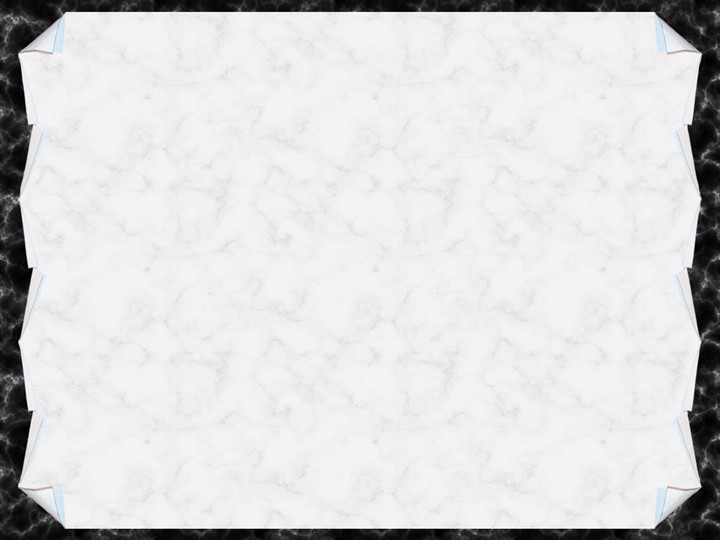 Школой  были поставлены следующие задачи: 

повышение качества образования учащихся через совершенствование технологий управления образовательным процессом
создание эффективной среды для развития метапредметных универсальных учебных действий, обновление содержания образования, повышение качества урока и совершенствование системы мониторинга образовательной среды в соответствии с ФГОС ООО
совершенствование педагогического мастерства по овладению современными образовательными технологиями
совершенствование  работы по формированию здоровьесохраняющей системы образовательного процесса
развитие профильного обучения старшеклассников
развитие  технологического образования учащихся и  обучение через предпринимательство через  проектно-исследовательскую  деятельность;
создание системы платных дополнительных образовательных услуг для всестороннего развития личности ученика
организация углубленного изучения учебных предметов в соответствии с направлениями предпрофильной подготовки, выбранной обучающимися и их родителями  (физика, математика, иностранный язык ) через факультативы, внеурочную занятость, допобразование.
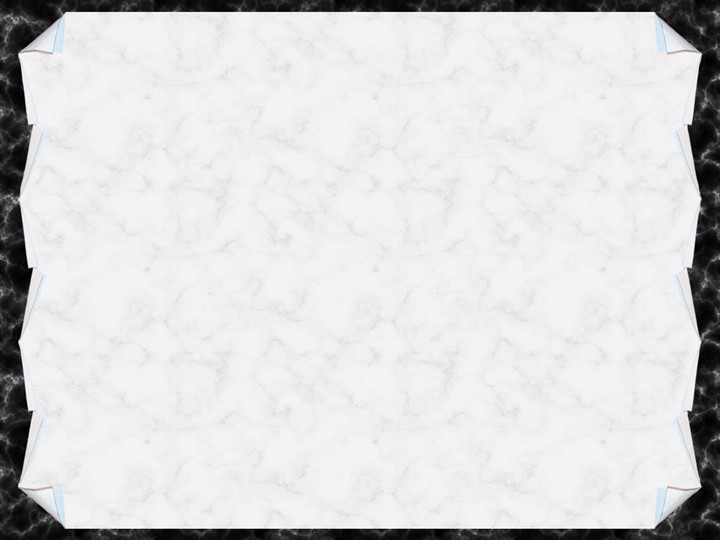 Принципы реализации образовательных программ НОО, ООО,СОО 

системно-деятельностный подход в обучении;
преемственность и перспективность обучения;
информационно-коммуникационная компетенция; 
возможность выбора образовательных траекторий.
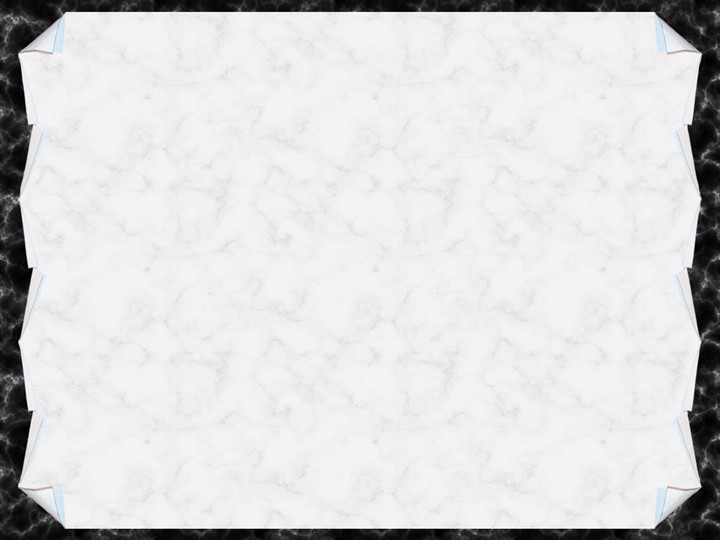 Прогнозируемый результат

 Личностная успешность
Социальная успешность
Профессиональная успешность
Формирование системы ценностей и идеалов в результате  освоения нравственных ценностей
Обеспечение преемственности основных образовательных программ
Творческая активность педагогического коллектива и обучающихся.
Создание системы платных дополнительных образовательных услуг.
Удовлетворенность результатами труда всех участников педагогического процесса.
Кадровое обеспечение организации
Социальный паспорт МОУ СОШ №19 на 2014-2015 учебный год
Количество учащихся – 539 чел.;
                                        - мальчиков – 289 чел., что составляет 54%.
                                        - девочек – 250 чел., что составляет 46%.
Всего семей - 494
   Малообеспеченные семьи – 48; что составляет 10%.
   Многодетные семьи –    23; что составляет 4,7%
   Неполные семьи – 101;  что составляет 20%.
 - из них: матери-одиночки - 33 чел., что составляет 32,6% 
   (от всех семей 6,7%)
     - разведены – 48 чел., что составляет 48%  (от всех семей 9,7%)
     - потерявшие кормильца – 19 чел., что составляет 18,8% 
 (от всех семей 3,8%)
   Дети, находящиеся на опеке – 8 чел.
   Единственные дети в семье – 226 чел., что составляет 42%
   Имеют братьев и сестер – 313 чел., что составляет 58%
Жилищные условия:
   Проживают в коммунальных квартирах – 22 сем., что составляет 4%
                       в отдельных квартирах –  225 сем., что составляет 45,2%
                       в частных домах – 188 сем., что составляет 41,3%
                       в секциях без удобств – 10 сем., что составляет 2 %
   Арендуют жилье – 39 сем., что 7,5%
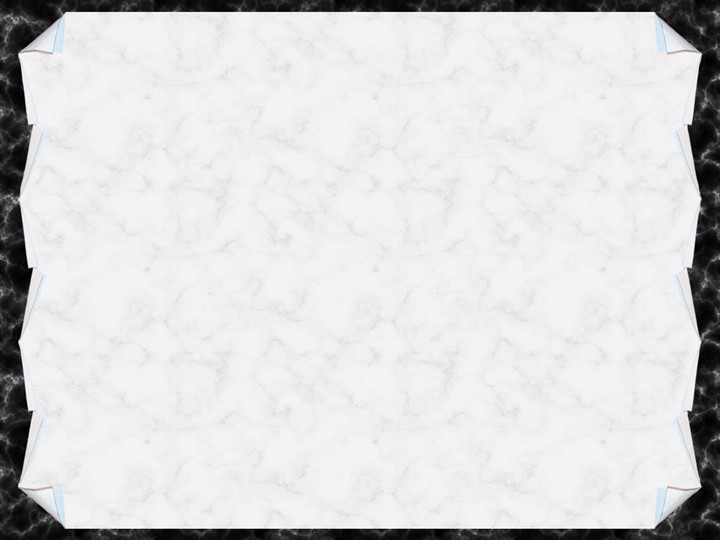 Количество учащихся МБОУ СОШ № 19
 с 2013 по 2015 учебный год
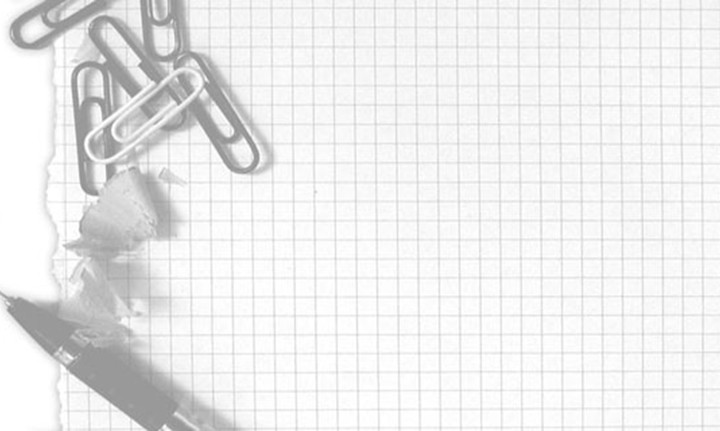 Реализация учебного плана 2014-2015 года
Учебный план был разработан в соответствии со всеми нормативными документами, реализован на 100%.
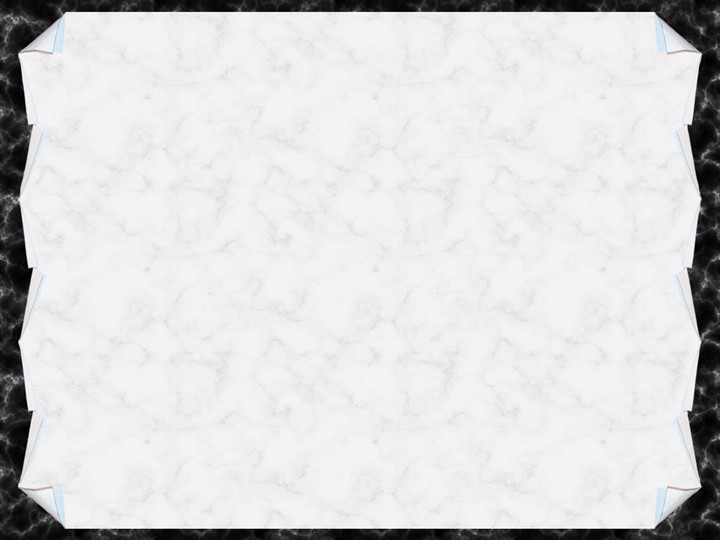 Освоение обучающимися ГОС и ФГОС – 100%
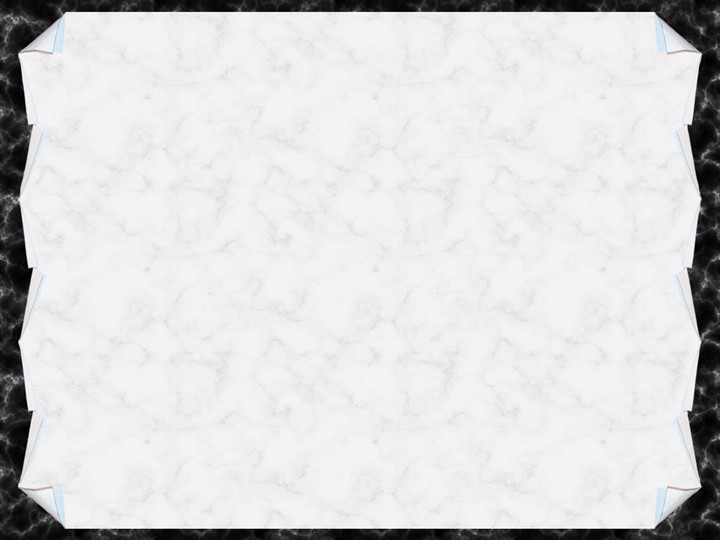 Основные показатели по звеньям в школе.
I ступень – начальная школа (1-4 классы)
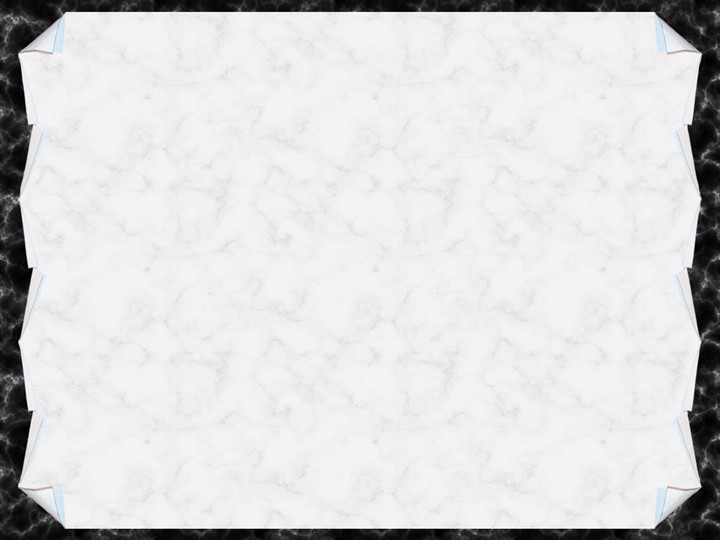 II ступень – основная школа (5-9 классы)
Основные показатели работы среднего звена за последние три года.
Результаты успеваемости и качества знаний отдельных классов основной школы.
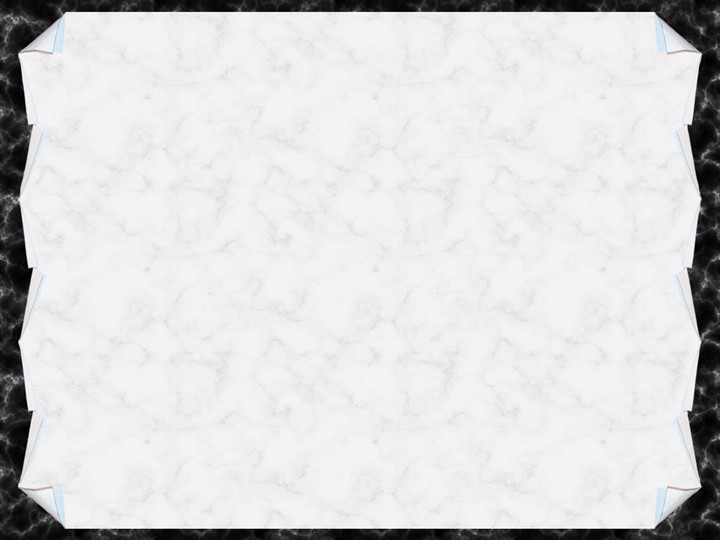 III ступень – средняя школа (10-11 классы)
Основные показатели работы старшего звена за три года.
Динамика обучающихся на «4» и «5»
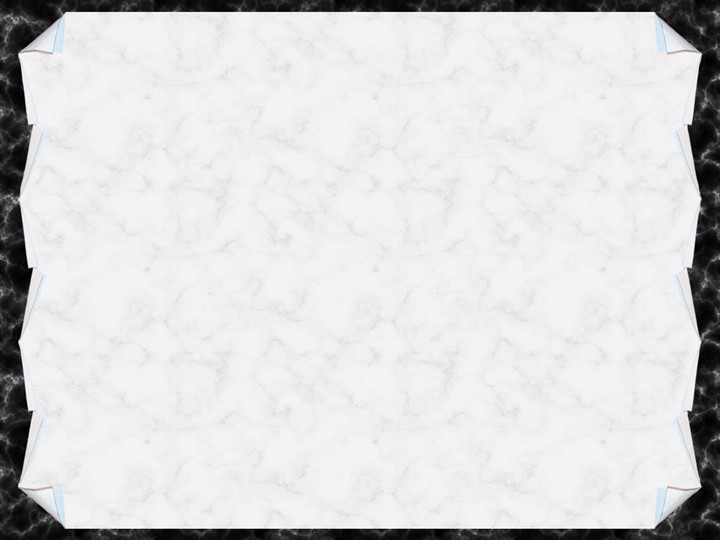 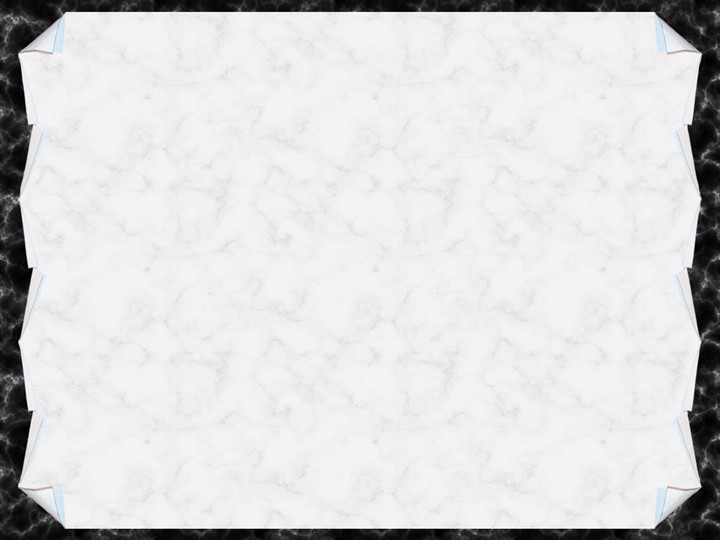 Основной государственный  экзамен
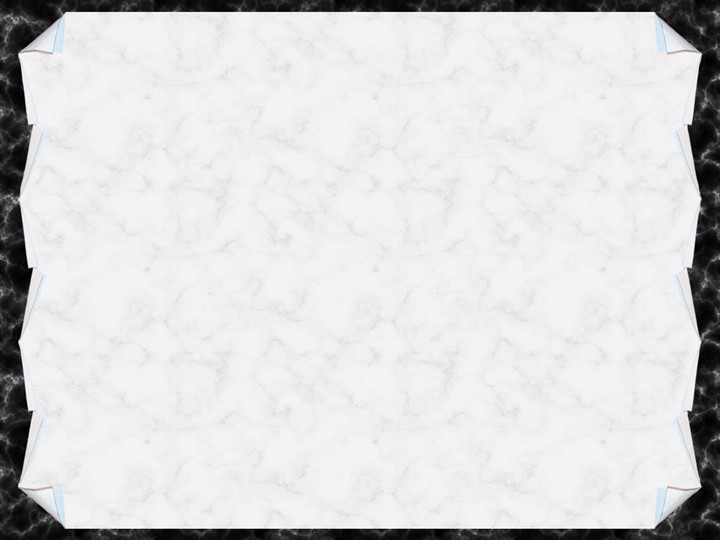 Результаты  ОГЭ по обязательным предметам в 2015 году
ОГЭ математика
Результаты экзамена по модулю «Алгебра»
Таблица результатов экзамена по геометрии в форме ОГЭ
обучающихся IX классов школ №19 города Пензы в 2015 году
ОГЭ русский язык
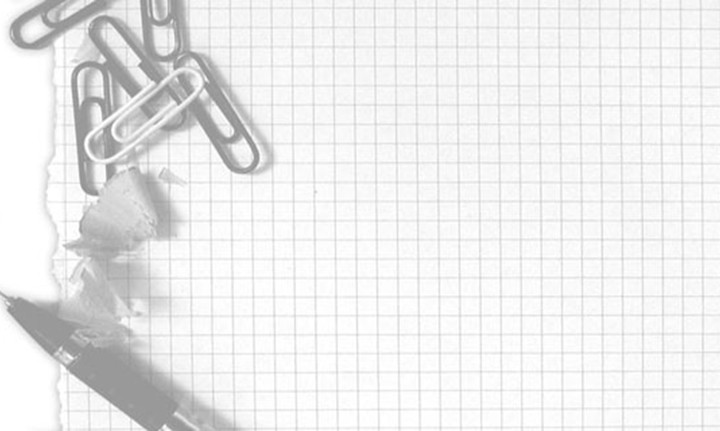 ОГЭ физика
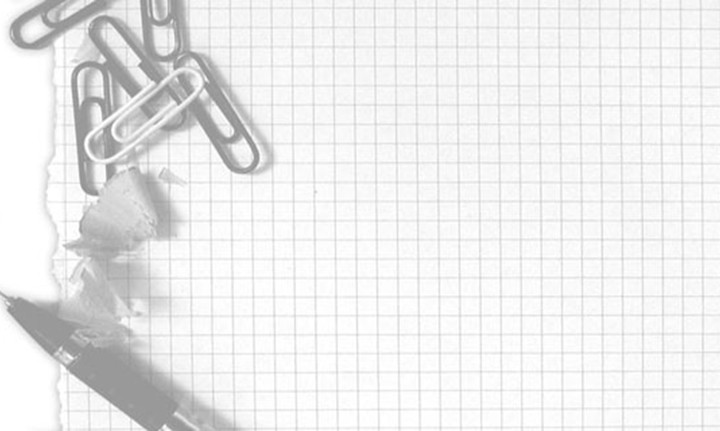 ОГЭ информатика
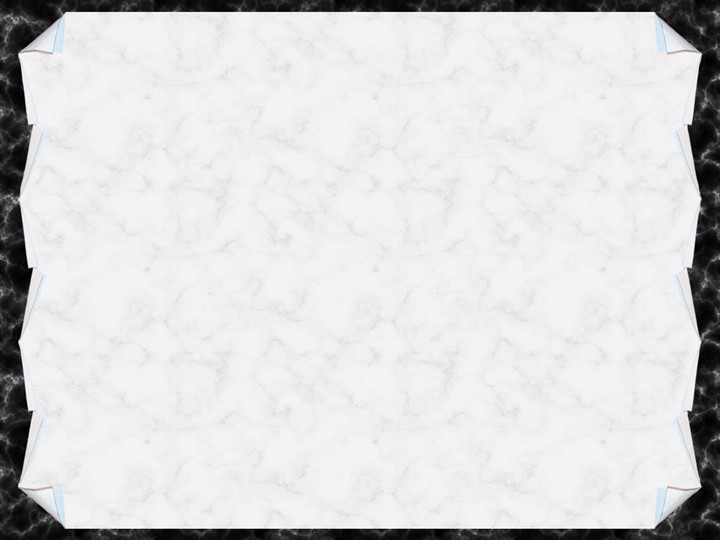 Качественный анализ экзаменационной подготовки учащихся 9 классов
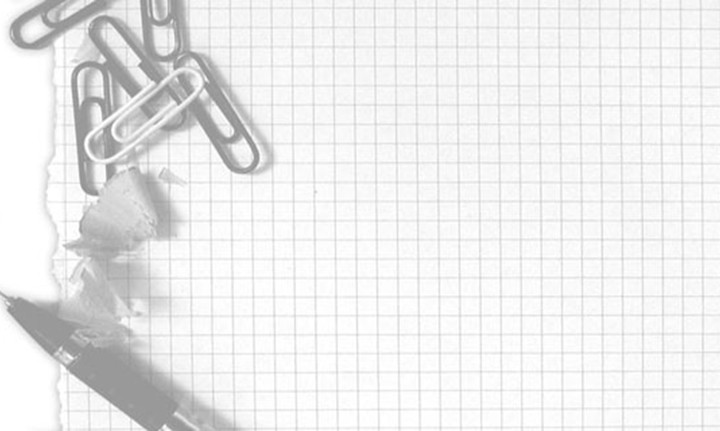 Математика
Показатели результатов тестирования
Русский язык
Показатели результатов тестирования
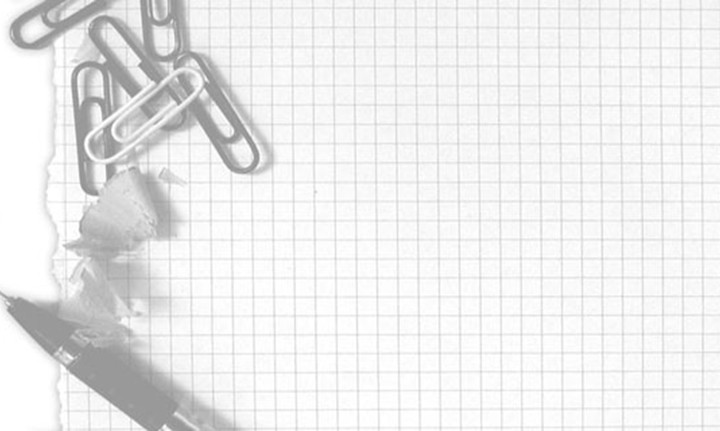 Средний балл ЕГЭ по математике и русскому языку в 2011–2015 гг.
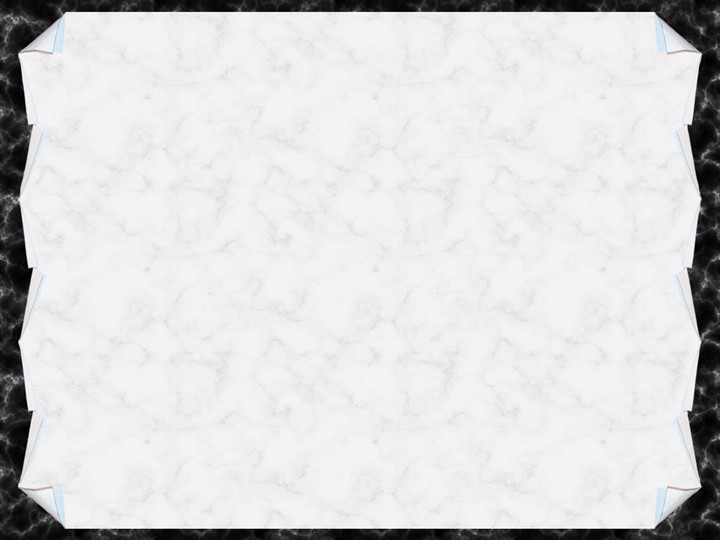 Предметы по выбору
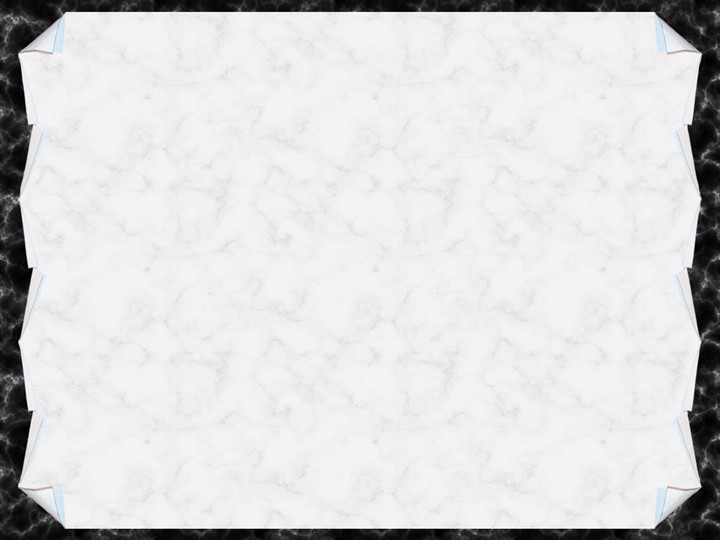 Биология
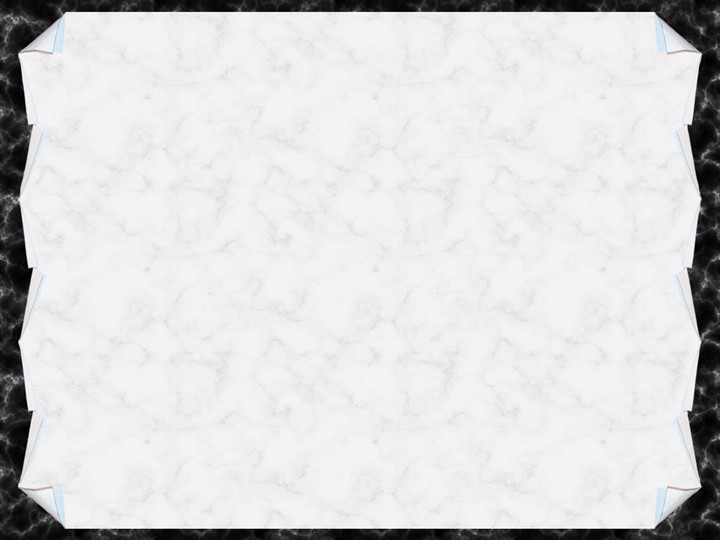 Химия
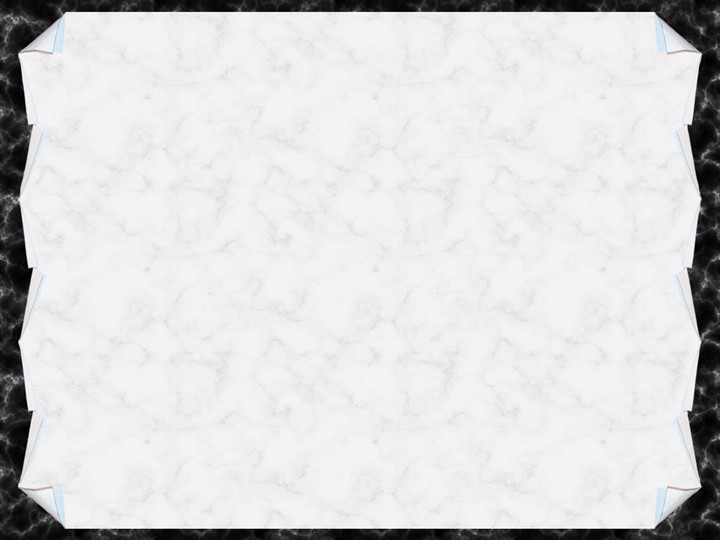 Обществознание
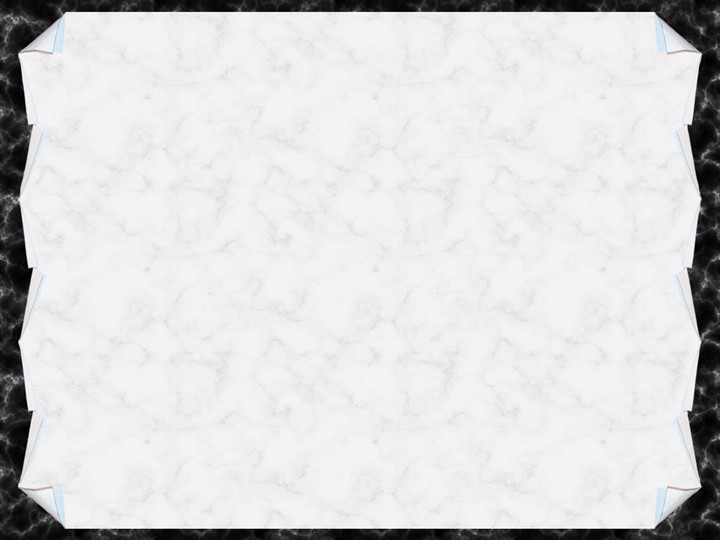 История
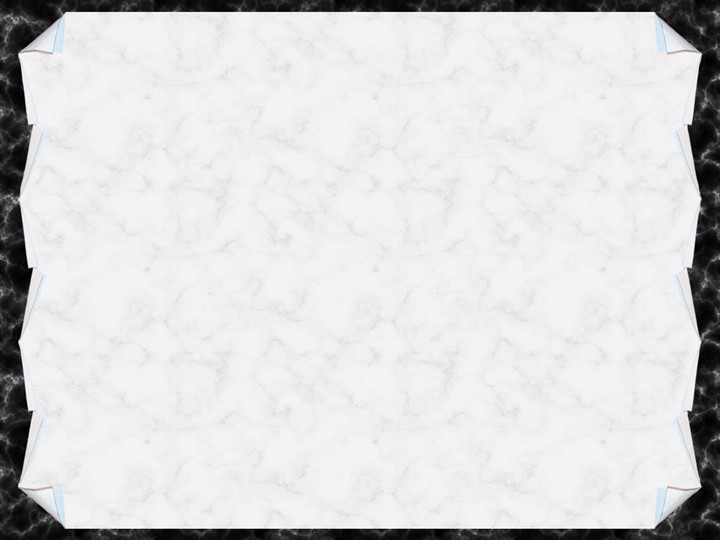 Физика
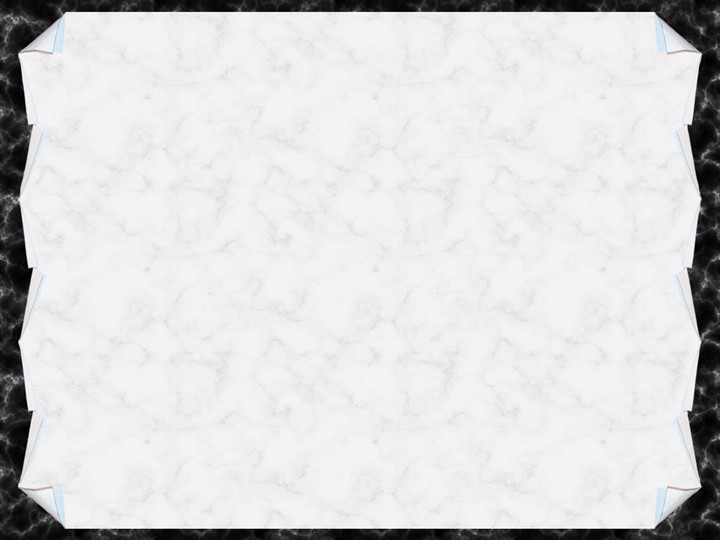 Литература
Рейтинг результатов тестирования
Вывод:
состояние подготовки к итоговой аттестации уч-ся  9,11 классов, организация подготовки к экзаменам и проведение государственной (итоговой) аттестации в основном удовлетворительное,
результаты ЕГЭ свидетельствуют о недостаточном системном подходе при подготовке учащихся старших классов по математике, а также низкой мотивации амих обучающихся.
Состояние подготовки по предметам по выбору свидетельствует о недостаточно осознанном подходе выпускников к выбору предметов, вузов, низкой учебной мотивации и, как следствие, некачественной подготовке.
Трудоустройство выпускников за последние 4 года
Результаты выполнения комплексных работ за 2014-2015 год
Метапредметные результаты освоения ООП НОО (1-4 классы)
(успешность выполнения комплексных работ за 2014-2015 год
 и качество сформированности УУД (в%)
Сравнительная таблица успешности и проблем при формировании регулятивных УУД
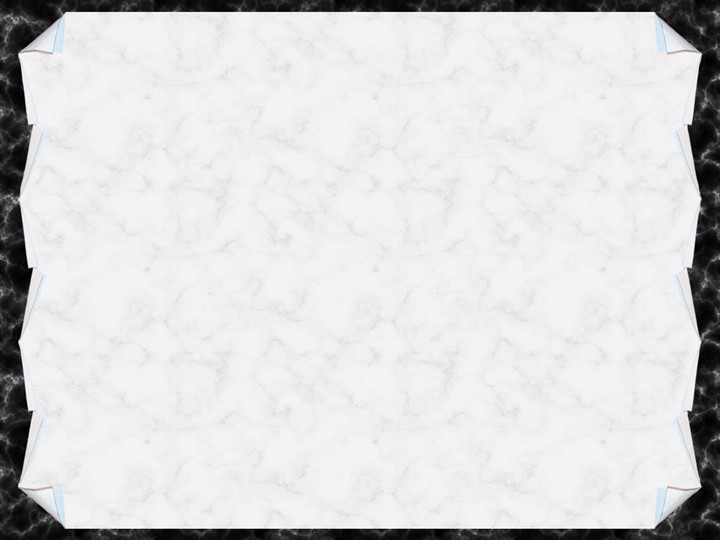 Сравнительная таблица успешности и проблем при формировании познавательных УУД
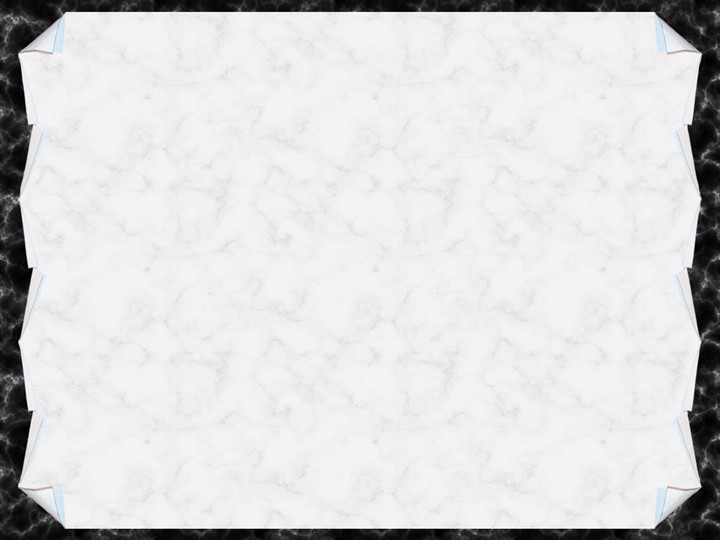 Учебная мотивация
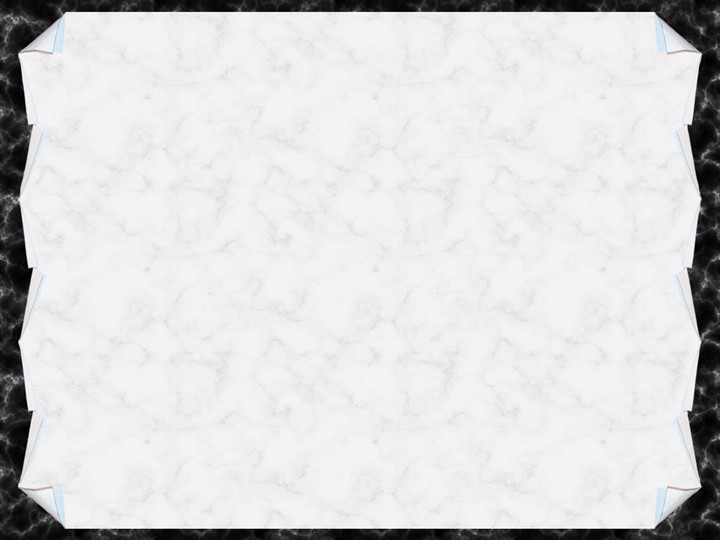 Умение ставить и сохранять учебную цель
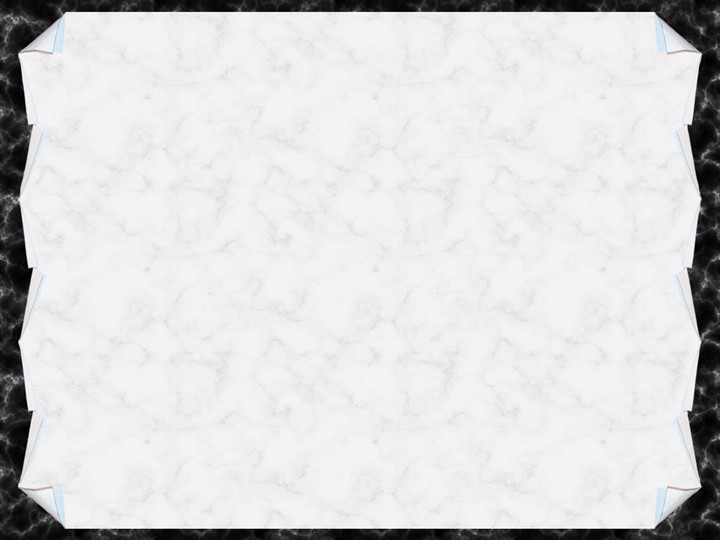 Умение планировать свою учебную деятельность
Мониторинг качества реализации  ФГОС НОО в МБОУСОШ №19 г. Пензы (1-4 классы)
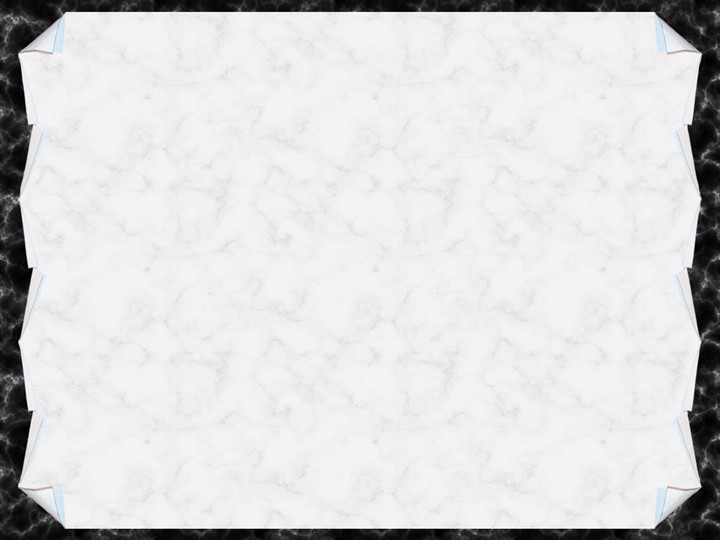 Реализация  программы предпрофильного обучения в образовательном учреждении

Предпрофильная подготовка учащихся  направлена на решение следующих задач:

-помочь подростку определить личные жизненные планы, профессиональные интересы и в соответствии с ними выстроить алгоритм действия;

-сформировать положительное отношение к труду;

расширить знаний учащихся о мире профессий, о содержании профессиональной деятельности;

- оказать психолого-педагогическую поддержку;
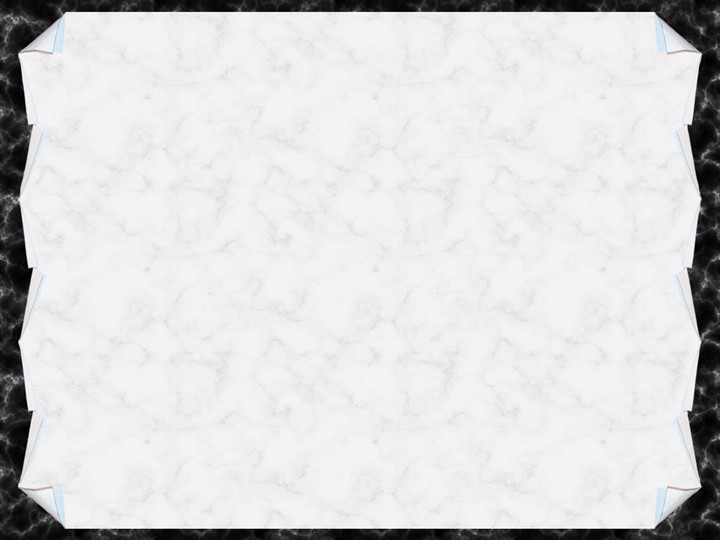 Программа профориентационной работы
3 стрелки , количество экскурсий -37, кол-во экскурсантов-439, процент обучающихся посетивших экскурсии – 97 %,
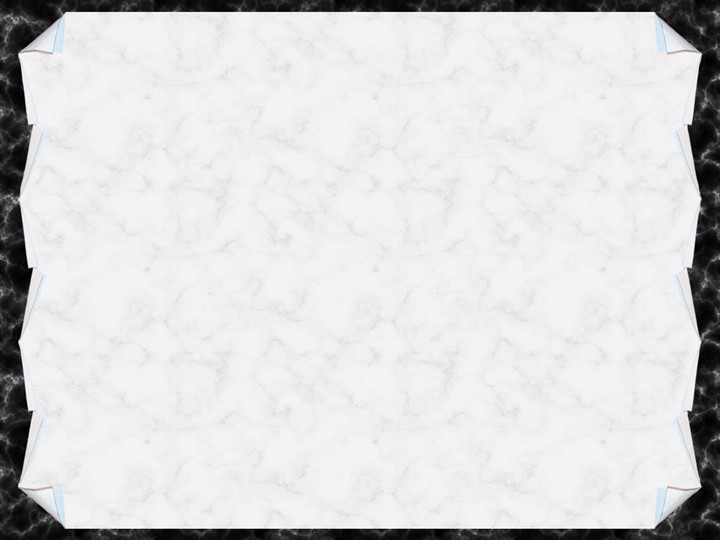 Программа профориентационной работы
промышленный туризм
количество 
экскурсий -37
процент обучающихся посетивших экскурсии – 97 %
количество экскурсантов-439
Профильное образование  предпрофильной направленности
в 1- 4 классах - развивающие занятия по выбору – внеурочная деятельность  
     в 5 -7 классах - мягкое профилирование (пропедевтика) – факультативы, занятия в ЦТО.
    в 8 - 9 классах – предпрофиль  - факультативы
    в 10 классе технологический профиль – элективные курсы, сотрудничество с ВУЗами и СУЗами
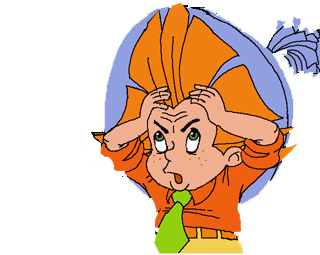 Уроки технологии с преподавателями ПГСХА
Проектная деятельность с тьюторами и научными руководителями ПГСХА
Университетские субботы 
на базе ПГУ
ПРОФИЛЬНОЕ ОБРАЗОВАНИЕ
5- 7 классы: Мягкое профилирование
В рамках технологического обучения в школе введены факультативные курсы:
«Информатика и ИКТ»;
«Проектная деятельность»;
«Проектная деятельность в физико-математических науках»;
«Робототехника» (с сентября 2015 года через внеурочную занятость);
«Юный токарь»;
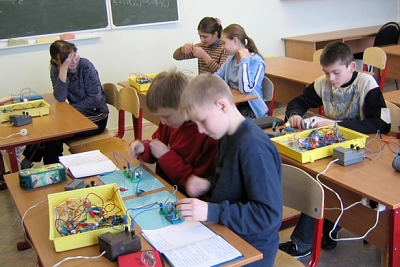 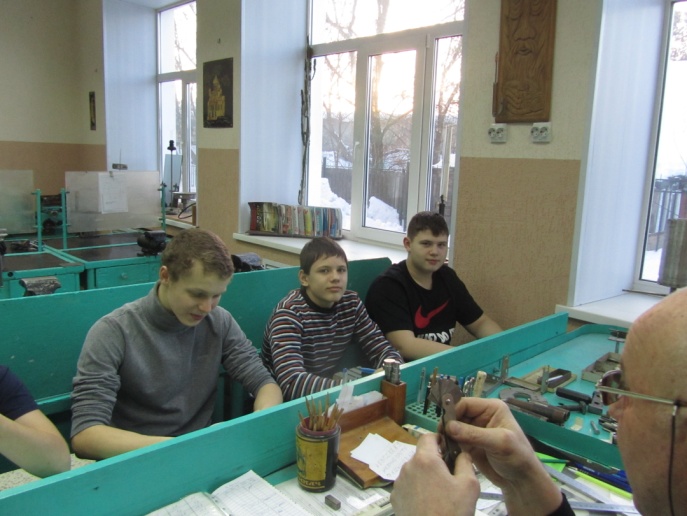 8-9 классы: Предпрофиль
«Юный токарь»;
«Проектная дятельность»;
«Физика в задачах»;
«Робототехника»;(с сентября 2015 года)
«Компьютерная графика»
«Юный токарь»;
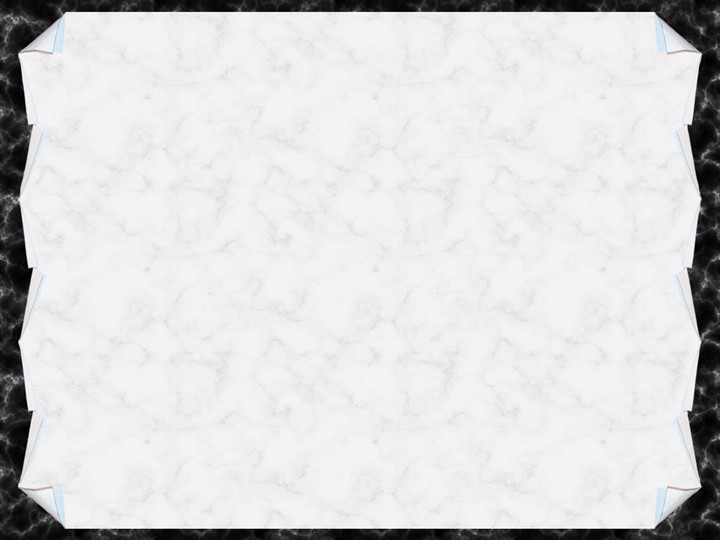 Развитие системы поддержки одаренных и талантливых детей
в рамках реализации программы 
«Одаренные дети»
в 2014-2015 учебном году
                                                                
 95  конкурсов для учащихся
-Муниципального уровня  25
-Регионального уровня  5 
-Всероссийского уровня  26
-Международного уровня 4 
-Спортивные соревнования 10
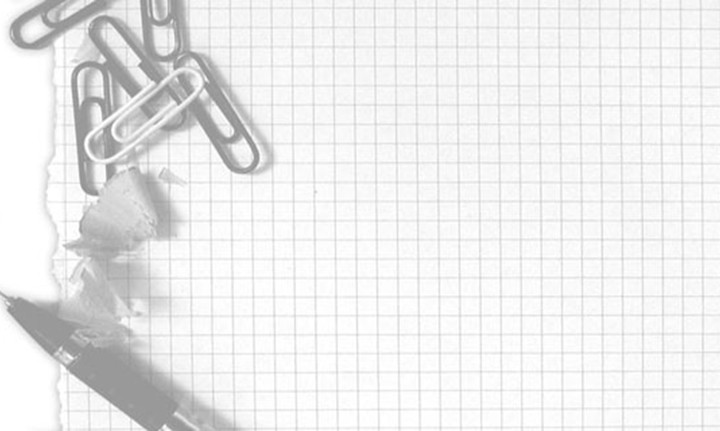 Одаренные дети
Отчет о проведении Всероссийской олимпиады за три года
Стрельцова Анастасия – победитель олимпиады по ОБЖ (2014 всероссийский уровень)
Утина Анастасия – 2 место в олимпиаде по ОБЖ (2015 региональный уровень)
Алейникова Анжелика – 5 место в олимпиаде по ОБЖ (2015 региональный уровень)
Олимпиада школьников «Будущие исследователи – будущее науки » 
( январь 2015г. ПГУ)
Ученики нашей школы под руководством учителей математики и физики успешно прошли заочный тур олимпиады
Результаты НПК школьников
XIX научно–практическая конференция школьников города Пензы 
(6 февраля 2015г.)
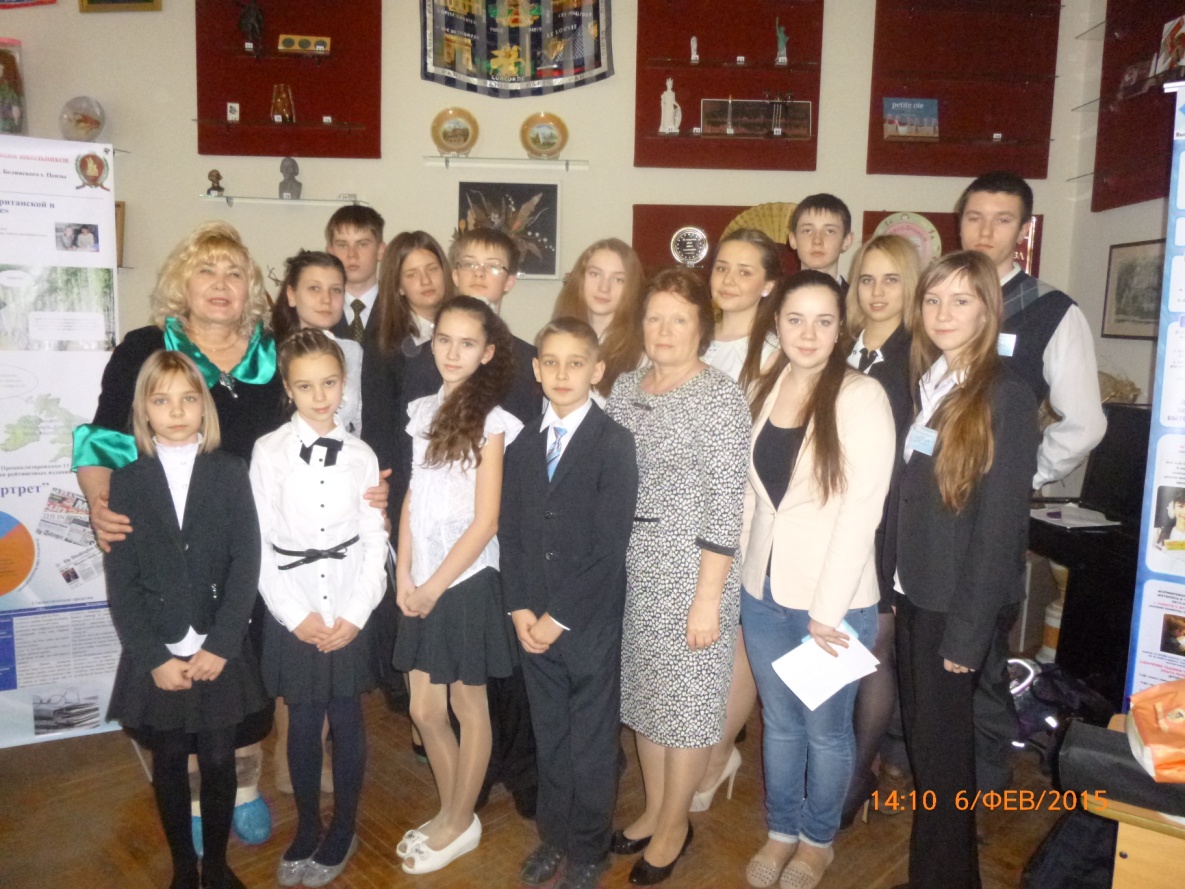 VI Межрегиональная научно-практическая конференция учителей «Актуальные проблемы обучения физико-математического и естественнонаучным дисциплинам в школе и вузе»  (30 января 2015г.)
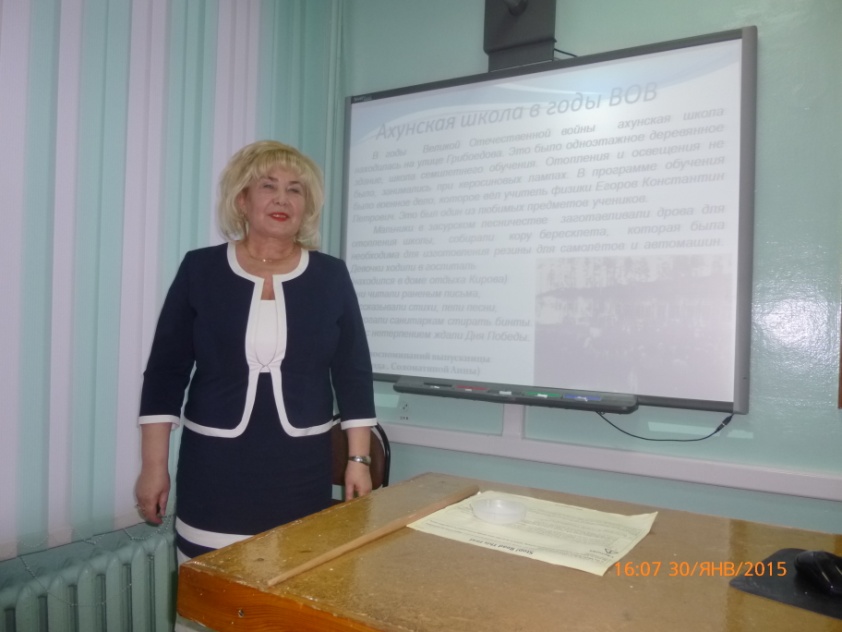 Творческая группа учителей в составе: Стригина Л.М., Крупина Н.К.,  учителя математики, Стригина И.В. учитель русского языка и литературы представили проект «Воспитательные возможности математики в истории и культуре русского народа».
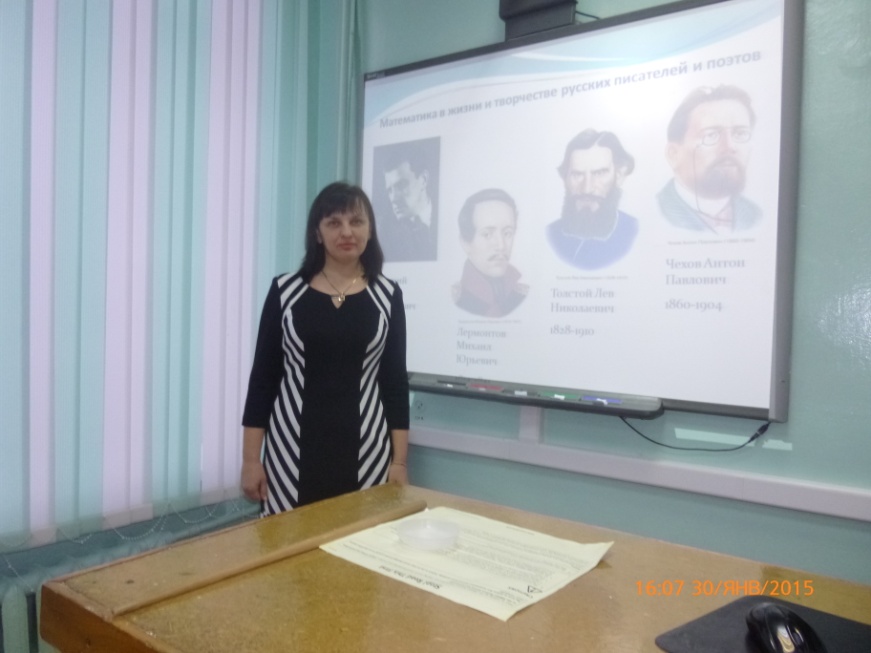 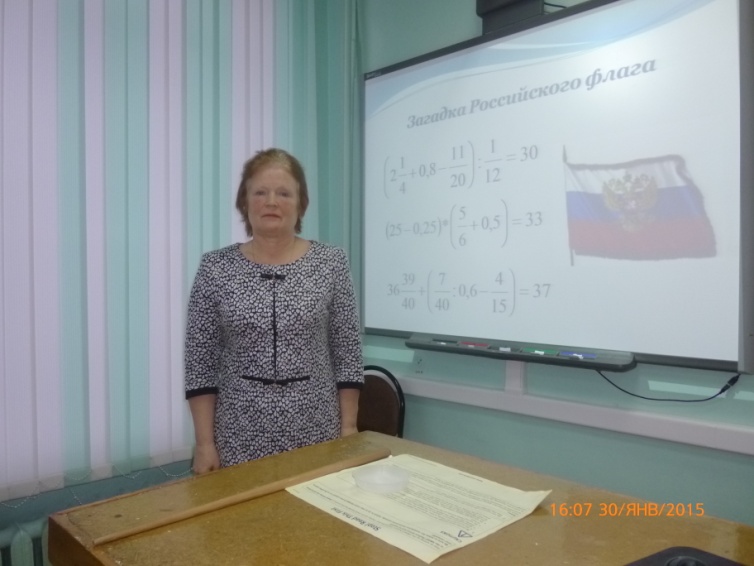 Исследования будут опубликованы в трудах конференции
Результаты НПК педагогических работников
Информация о работе творческой группы учителей: Стригиной Л.М., Крупиной Н.К., Стригиной И.В.
Участие педагогов МО в профессиональных педагогических конкурсах, конференциях 2015 года
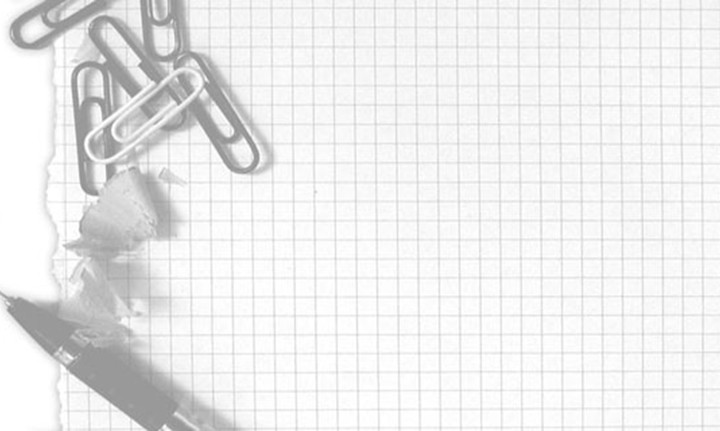 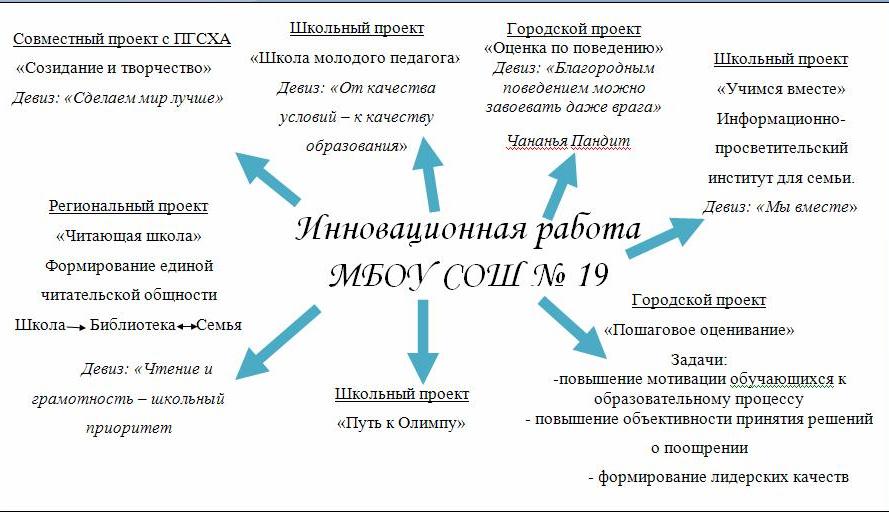 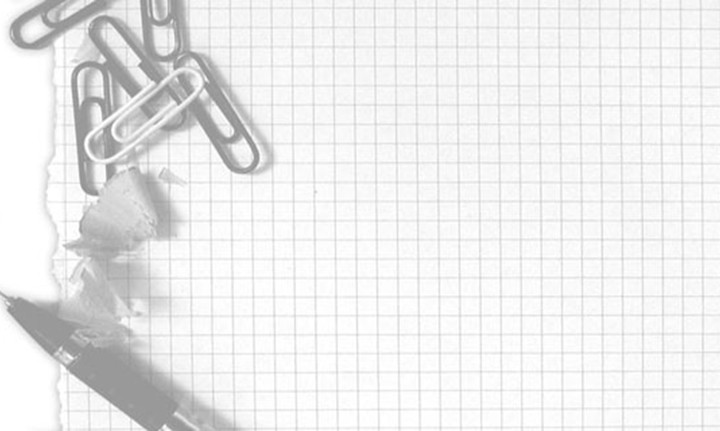 Основные направления работы школы в 2014– 2015 учебном году
Проект №1 . «Дробно-рейтинговая оценка»
Проект № 2. «Оценка по поведению»
Проект № 3. «Организация предпрофильной работы по технологическому направлению.»
Проект № 4:  «Читающая школа»
Проект № 5: Реализация программ «Успешный ученик» и « Самый классный класс».
Проект № 6: Создание проектной лаборатории «Созидание и творчество».  
Проект № 7: «Обучение через предпринимательство»
Работа школьной библиотеки
Подписка на второе полугодие 2014 года  и первое полугодие 2015 года осуществлялась на следующие периодические издания:

Вестник образования России и приложение. Комплект.
Учительская газета.
Добрая Дорога Детства.
Путешествие на зелёный свет (или Школа юного пешехода).
Отчего и почему?.
Непоседа.
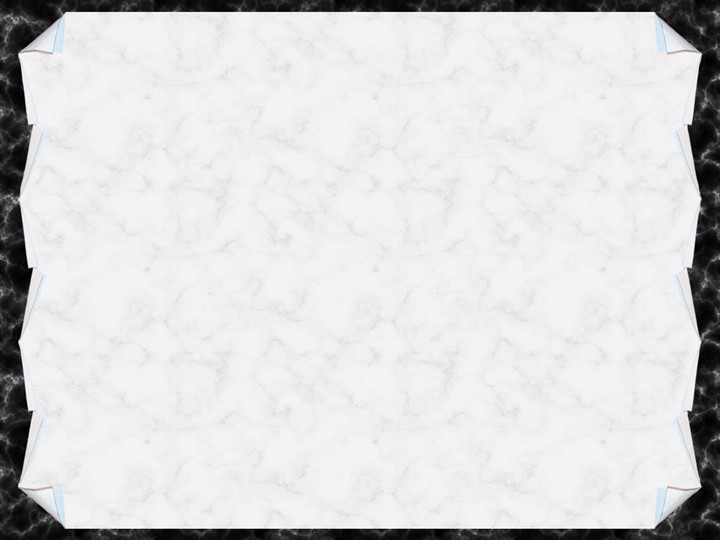 В   течение  всего  учебного   года   проводилась массовая работа и были организованы  книжные выставки  к календарным датам .
Здоровьесбережение
Программа «Жить здоровым здорово»
Цель программы:
-обеспечение условий для формирования, сохранения, укрепления и коррекции здоровья учащихся, 
-формирование у школьников навыков организации здорового образа жизни посредством развития здоровьесберегающей среды,
Направления:
нормализация учебной нагрузки; 
проведение цикла занятий по формированию здорового образа жизни;
использование здоровьесберегающих технологий;
формирование понимания ценности здоровья, рационального питания и здорового образа жизни; 
реализация продолжения программы «Здоровый образ жизни», направленной на охрану и укрепление здоровья детей; 
совершенствование информационно-просветительской работы по формированию потребности в рациональном питании у обучающихся, педагогов и родителей;
модернизация системы школьного питания и технологического оборудования в столовой;
создание системы взаимосвязи и сотрудничества со всеми заинтересованными службами
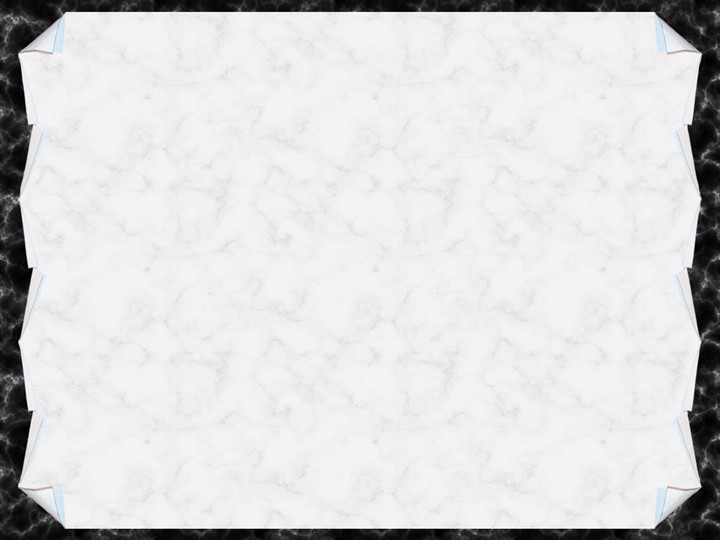 Платные образовательные услуги:
2014 год
«Эрудит» – 39480,40
«Ступени» - 270318,78
Итого – 309799,18
2015 год
«Эрудит» - 16558,83
«Ступени» - 77426,37
Итого – 93985,2
Всего за 2014 – 2015 год – 403784,38
Перспективы работы в 2015-2016 году
создать систему государственно-общественного управления школой,
совершенствовать работу внутришкольной системы государственно-общественного управления,
повысить качество освоения ФГОС в начальной школе с целью обеспечения высоких показателей в основном звене,
внедрить ФГОС ООО в 5 классах,
обеспечить успешное проведение государственной (итоговой) аттестации в 9 и 11 классах,
расширить сеть платных образовательных услуг,
активизировать работу, расширить спектр направлений и увеличить результативность в проектной деятельности на всех уровнях (школьный, муниципальный, региональный),
продолжить работу по реализации технопроектов и активизировать работу по робототехнике,
реализовать внутришкольный проект, посвященный Году Литературы,
продолжить работу по повышению профессионального мастерства учителя через мастер-классы, стажировочные площадки, семинары, курсы повышения квалификации и др.,
 повысить качество и результативность участия педагогов и обучающихся в конкурсах различного уровня.
Основные направления работы школы в 2015– 2016 учебном году
Проект №1 . «Дробно-рейтинговая оценка» - увеличение количества классов  в эксперименте, совершенствование модели пошагового оценивания, мониторинг успешности. Руководитель проекта – Хадина С.Н.
Проект № 2. «Оценка по поведению» - совершенствование положения проекта, мониторинг значимости. Руководитель – Суркова О.А.
Проект № 3. «Организация предпрофильной работы по технологическому направлению». Расширение спектра услуг по данному направлению. Расширение форм сотрудничества. Увеличение контингента обучающихся. Руководители – Бузякова В.А. Бурханова М.В.
Проект № 4:  «Читающая школа». Реализация программы. Руководители – Бунькова И.В, Плаксина Т. В. 
Проект № 5: «Успешный ученик» и « Самый классный класс». Совершенствование положения. Руководители – Стригина Л.М., Повалихина О.Н.
Проект № 6: Работа научной лаборатории «Созидание и творчество».  Реализация проектной деятельности учащихся и педагогов. Совершенствование работы научного общества школы. Руководитель – Филатова Н.Ю.
Проект № 7: «Обучение через предпринимательство». Совершенствование и реализация проекта. Руководитель – Смирнова О.А. 
Проект № 8: «Стажировочная  площадка «Школа молодого педагога»». Организация и реализация проекта. Руководители – Повалихина О.Н., Андреева Т.Н.
Проект № 9: «Родительские университеты». Руководитель– Зенова Н.В.